Stronger together: 
Diversity in the Immune System
Orchi Anannya
Ph.D. Candidate
Orchi Anannya
Ph.D. Candidate
August Lab
BBS Program
Basics of the Immune System
Learning objectives
Identify the different types of immune cells
Describe with a specific example interaction between two types of immune cells 

Poll everywhere
www.pollev.com/teachingpoll817
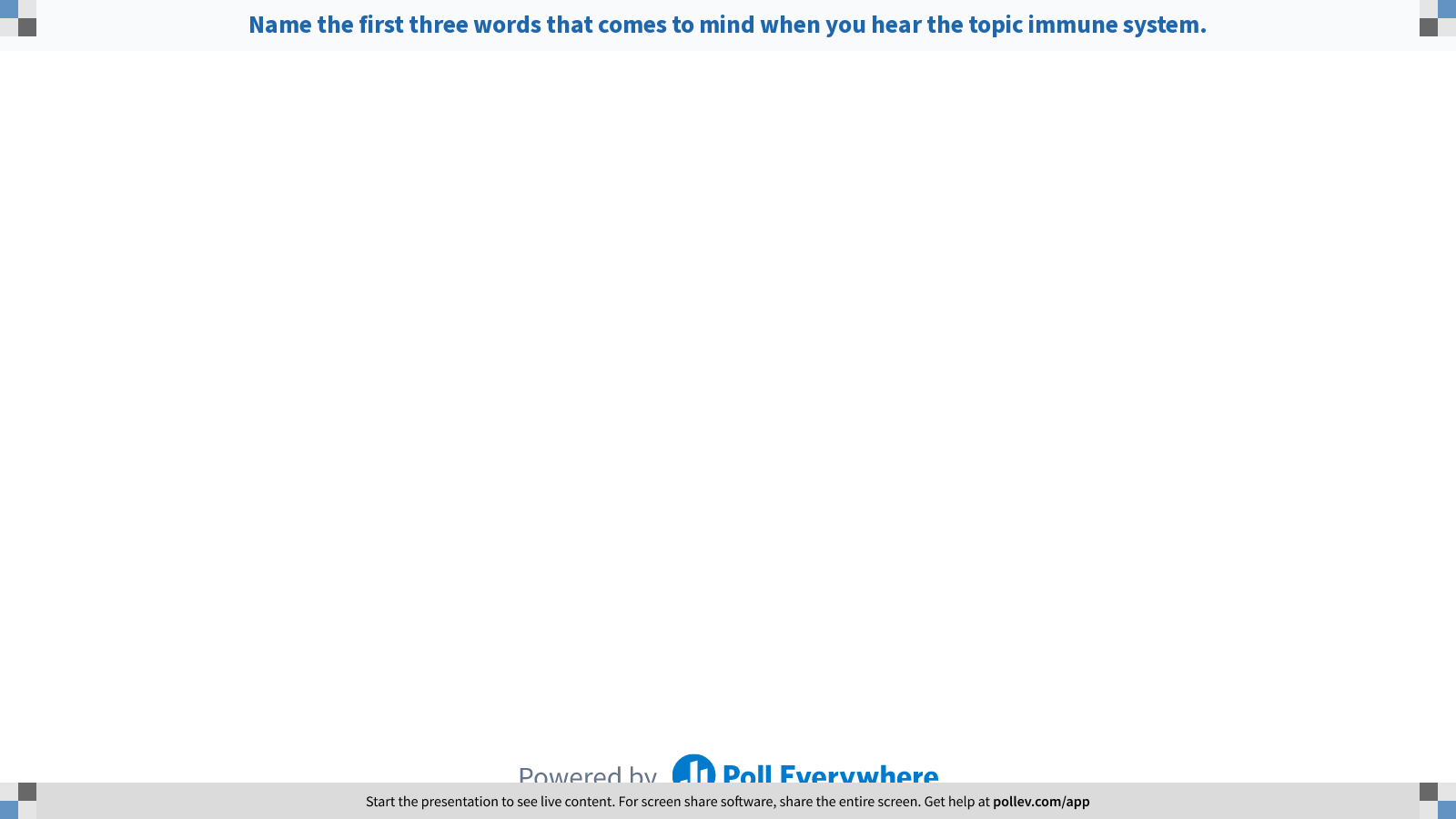 [Speaker Notes: Do not modify the notes in this section to avoid tampering with the Poll Everywhere activity.
More info at polleverywhere.com/support

Name the first three words that comes to mind when you hear the topic immune system.
https://www.polleverywhere.com/free_text_polls/IOnwhwJBG9bo69DzPpErD]
Dendritic cell
Dendritic cell
Dendritic cell
First line of defense
Checks the body for pathogens such as bacteria or virus
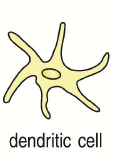 Dendritic cell
Dendritic cell
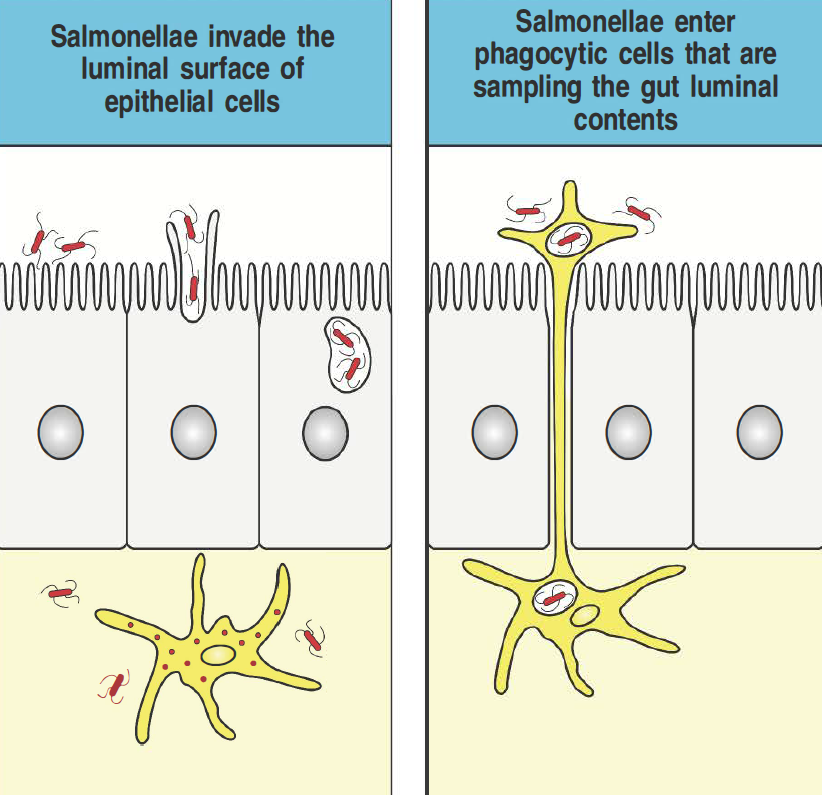 Pathogen engulfed by dendritic cell
Engulfs bacteria, virus and other pathogens.
Macrophage
B Cell
Dendritic cell
B cell
Macrophage
B Cell
Originates in bone marrow
Produces antibodies to kill viruses and bacteria
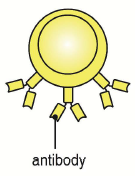 Antibody
B Cell
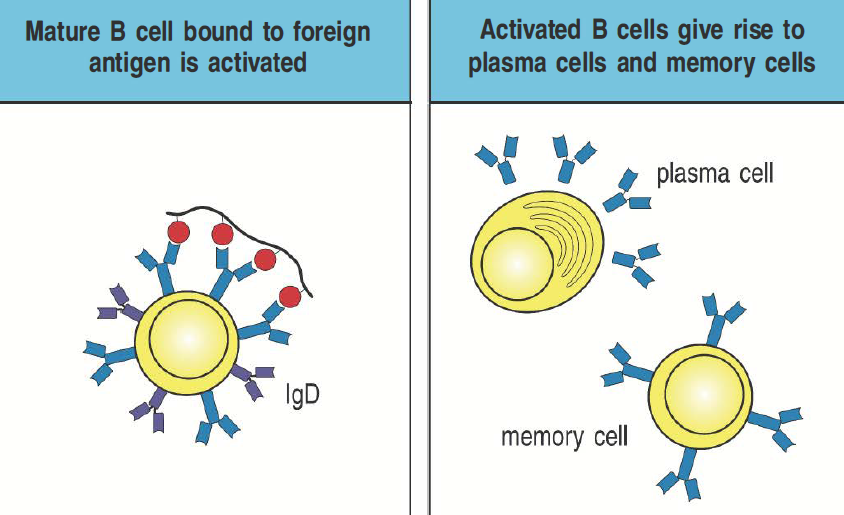 B cell binds antigen (pathogen)

B cell is activated and can
Become plasma B cell
Release antibodies
Become memory B cell
Release antibodies on secondary exposure to pathogen
Generation of Plasma cell and Memory B cell
B cell antibody interacts with antigen on pathogen
Plasma
cell
Antigen (pathogen)
Antibody
Memory
cell
T Cell
Dendritic cell
B cell
T cell
T Cell
Originates in Thymus

Can be CD8 positive T cell 
kills infected cells

Can be CD4 positive T cell 
helps or regulates function of other T and B cells
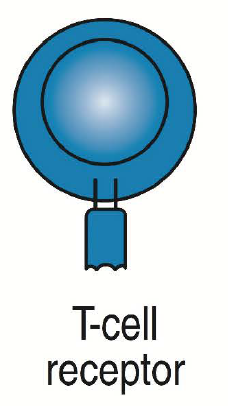 T cell Receptor
T Cell
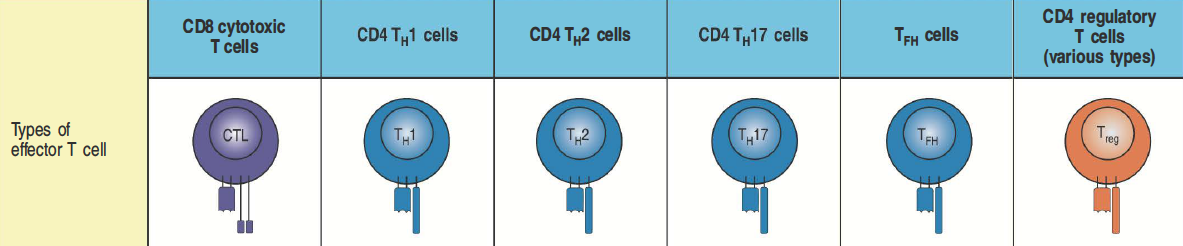 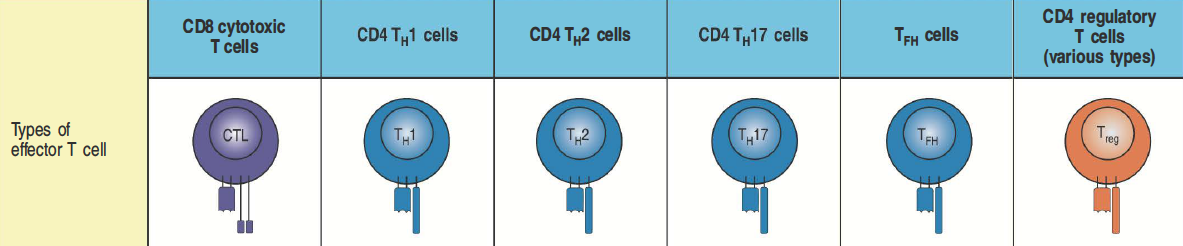 CD8
CD4 TH1
CD4 TH2
CD4 Treg
CD8 positive T cell 
CD4 positive T cell
T Helper type 1 (TH1)
T Helper type 2 (TH2)
T regulatory cell (Treg)
T Cell
Cytotoxic Killer T cell
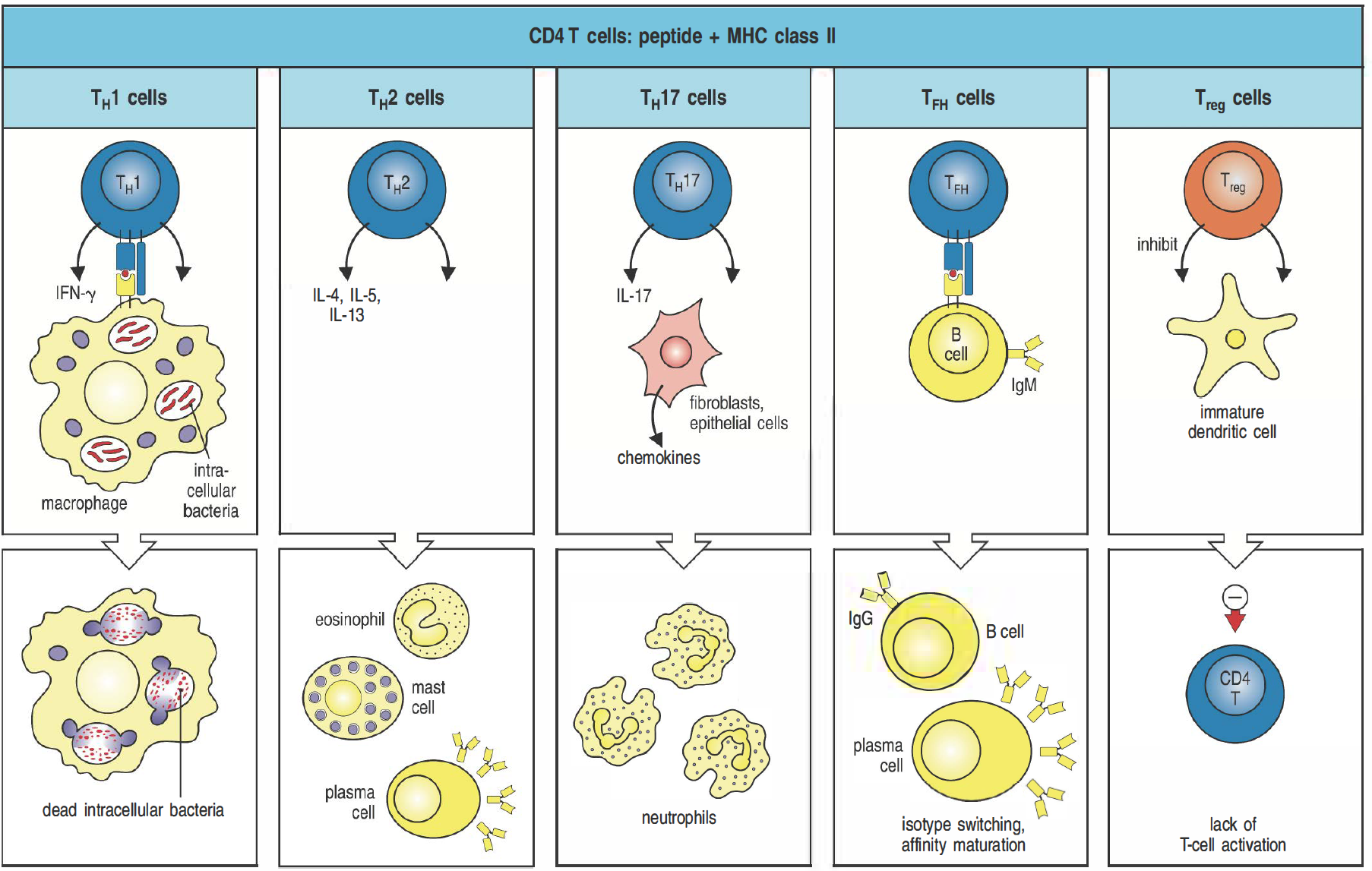 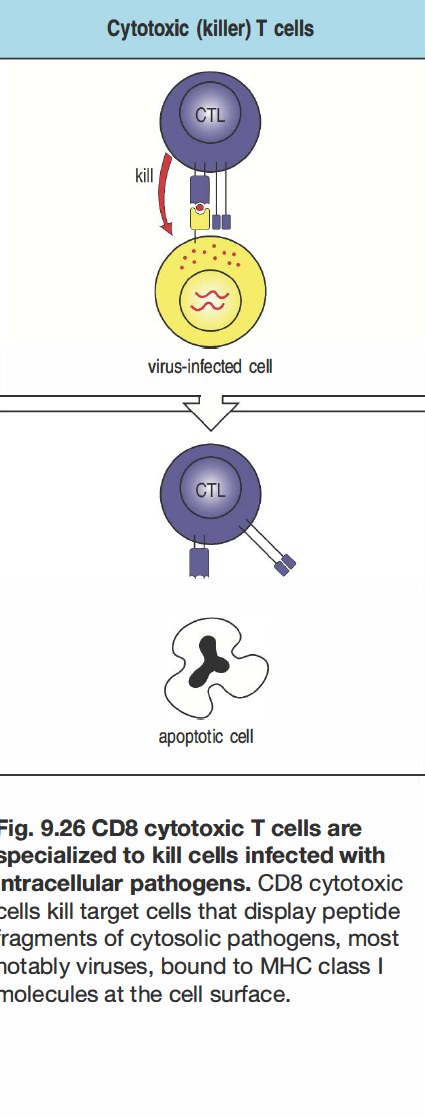 CD8 positive T cell
Virus Infected Cell
Apoptotic Cell
T Cell
Cytotoxic Killer T cell
TH1
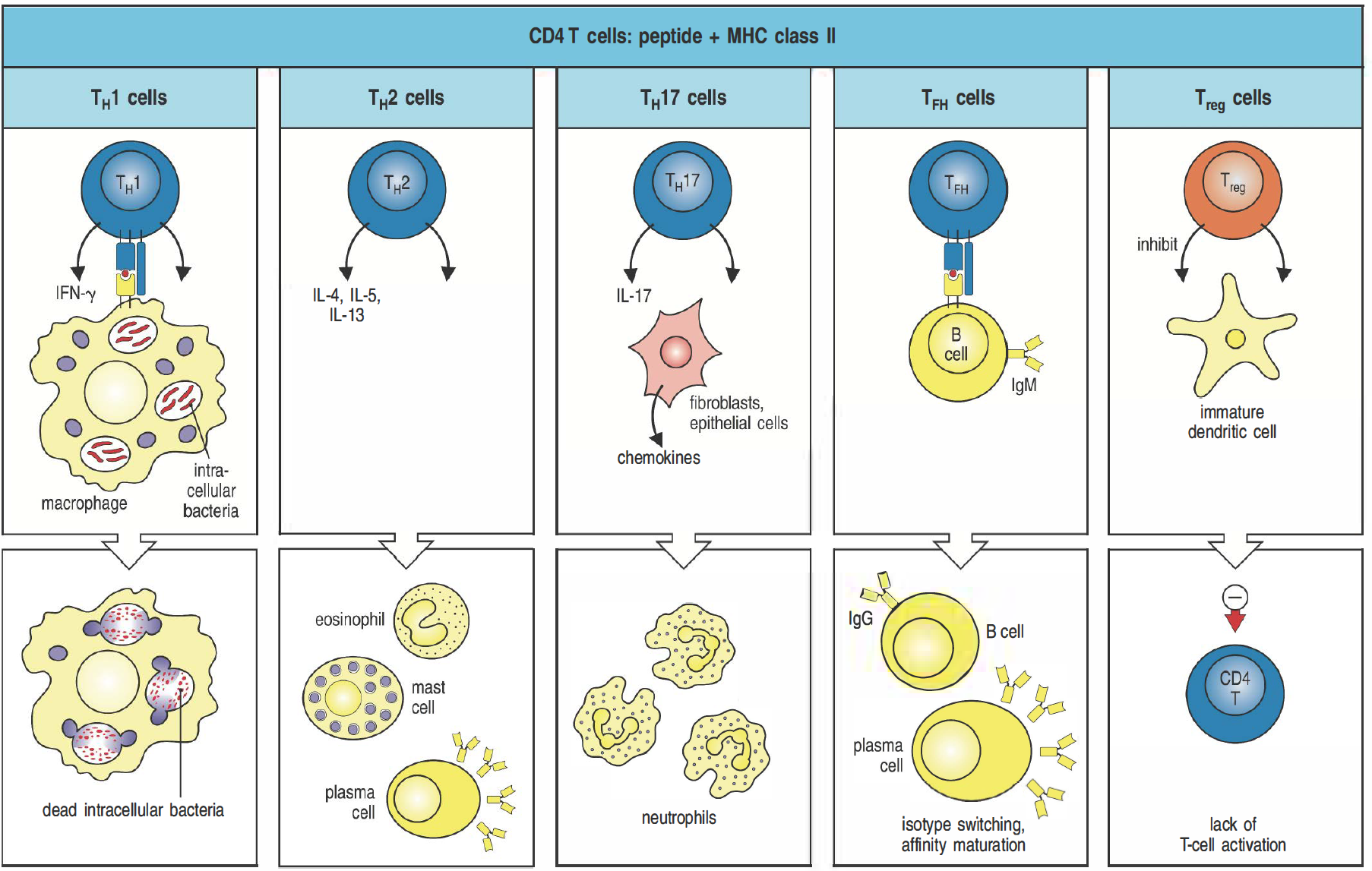 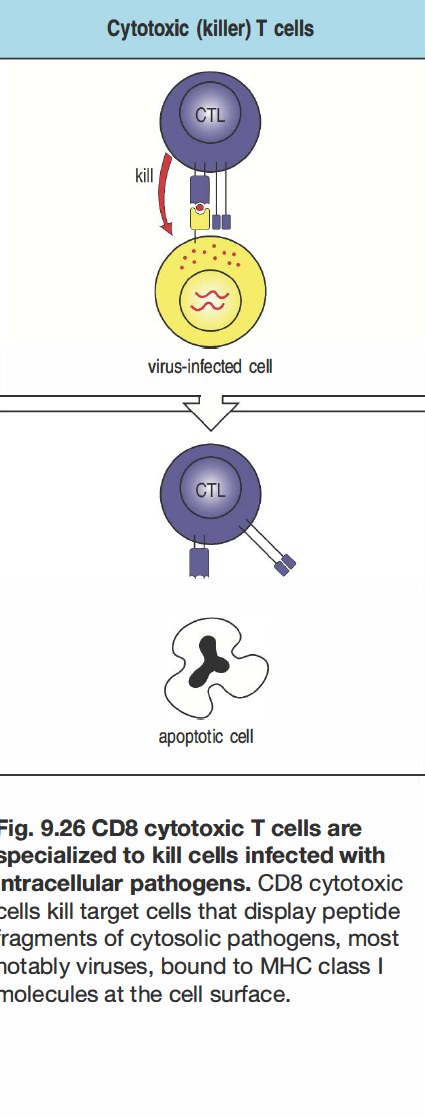 CD8 positive T cell 
CD4 positive T cell
T Helper type 1 (TH1)
IFNγ
Virus Infected Cell
Bacteria
Macrophage
Apoptotic Cell
Dead Bacteria
T Cell
Cytotoxic Killer T cell
TH1
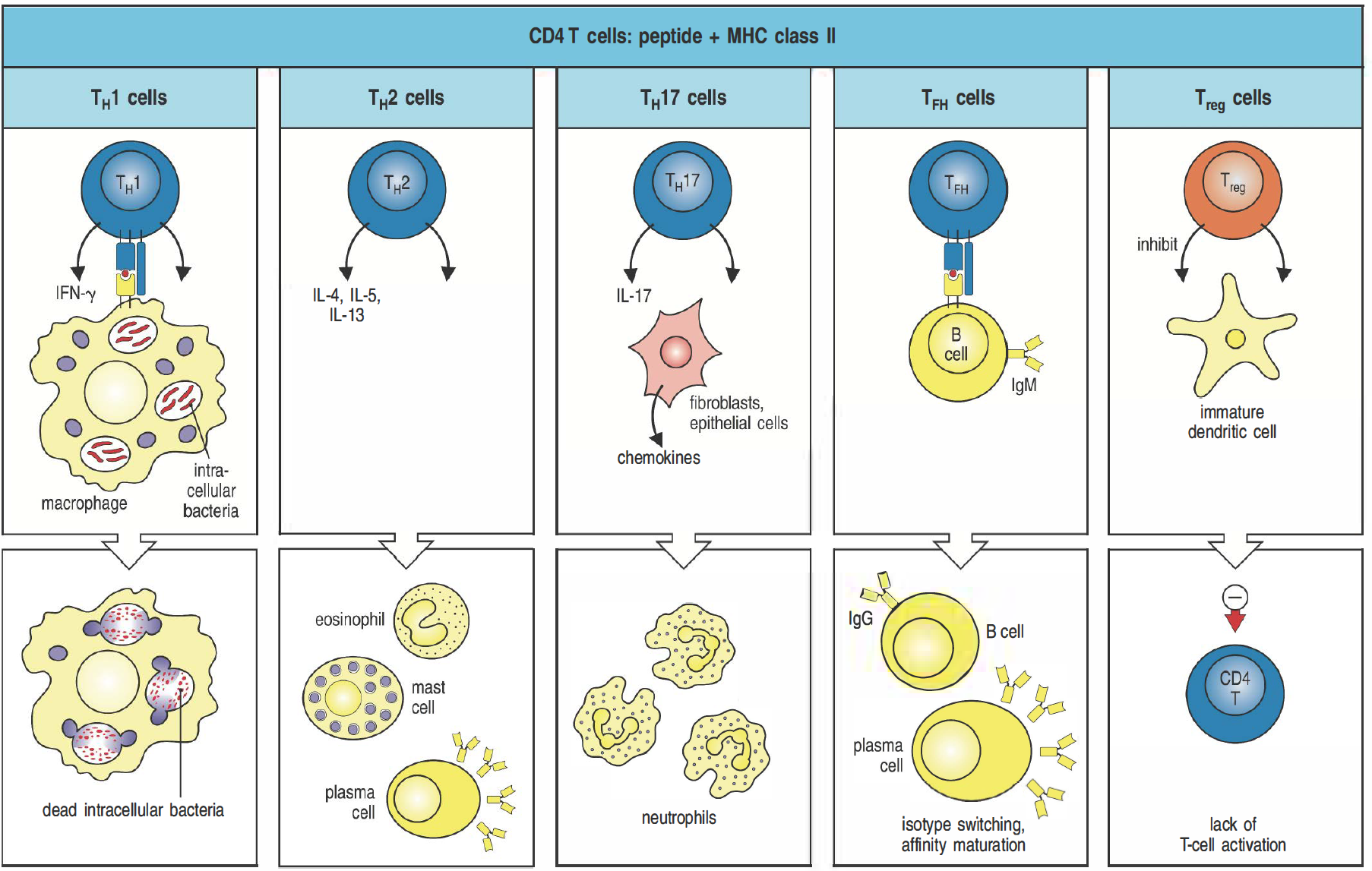 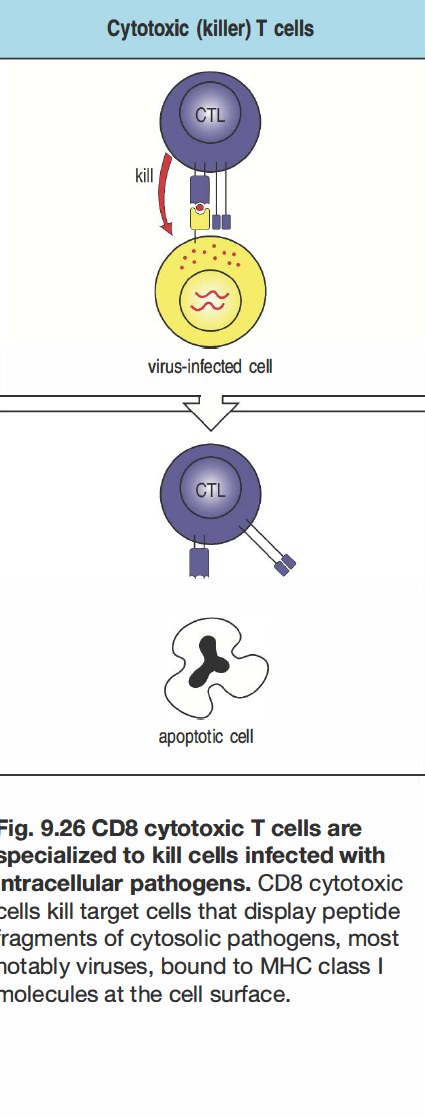 TH2
CD8 positive T cell 
CD4 positive T cell
T Helper type 1 (TH1)
T Helper type 2 (TH2)
IFNγ
IL4, IL5, IL13
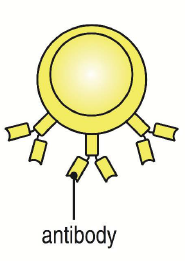 Virus Infected Cell
Bacteria
Antibody
Macrophage
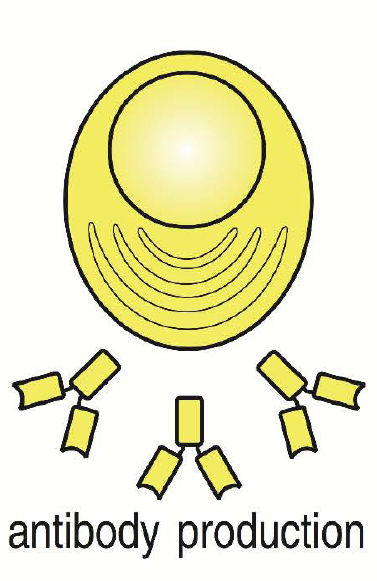 Apoptotic Cell
Dead Bacteria
Antibody Production
T Cell
Cytotoxic Killer T cell
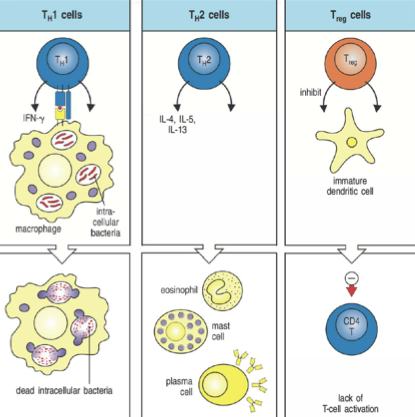 TH1
Treg
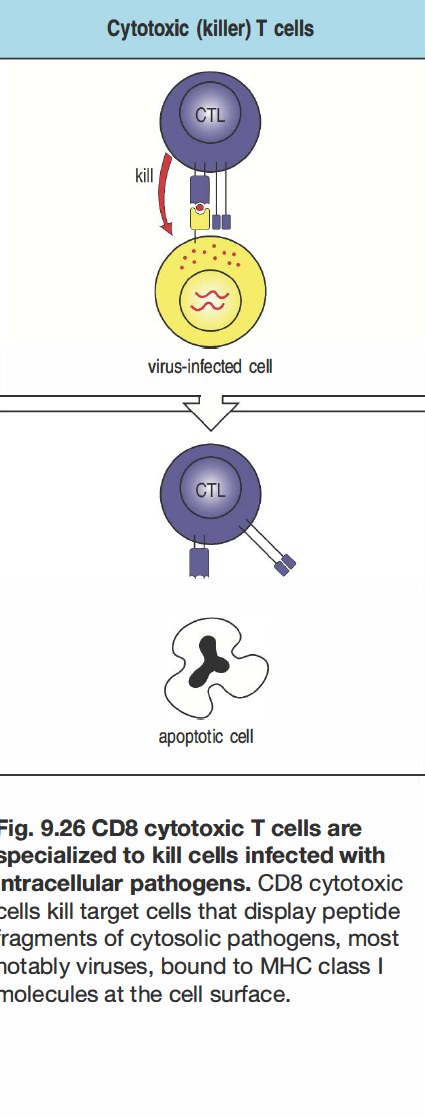 TH2
CD8 positive T cell 
CD4 positive T cell
T Helper type 1 (TH1)
T Helper type 2 (TH2)
T regulatory cell (Treg)
IFNγ
IL4, IL5, IL13
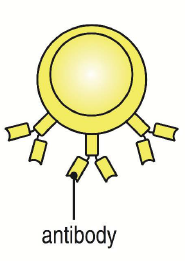 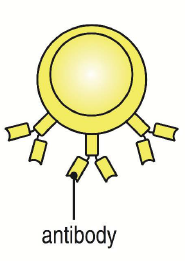 Immature 
Dendritic Cell
Virus Infected Cell
Bacteria
Antibody
Macrophage
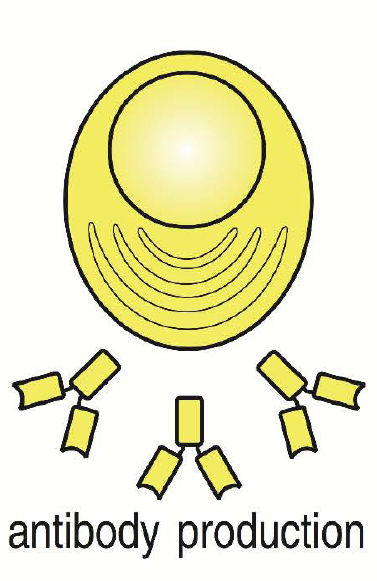 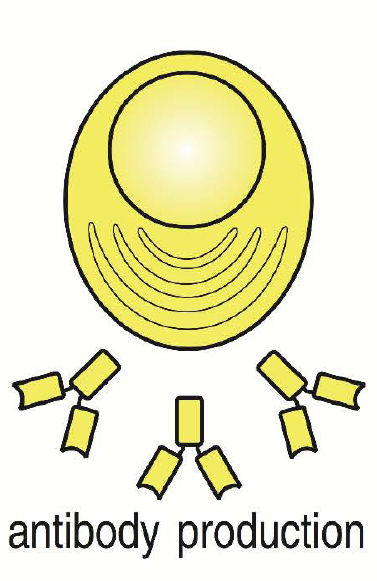 Lack of 
T Cell Activation
Apoptotic Cell
Dead Bacteria
Antibody Production
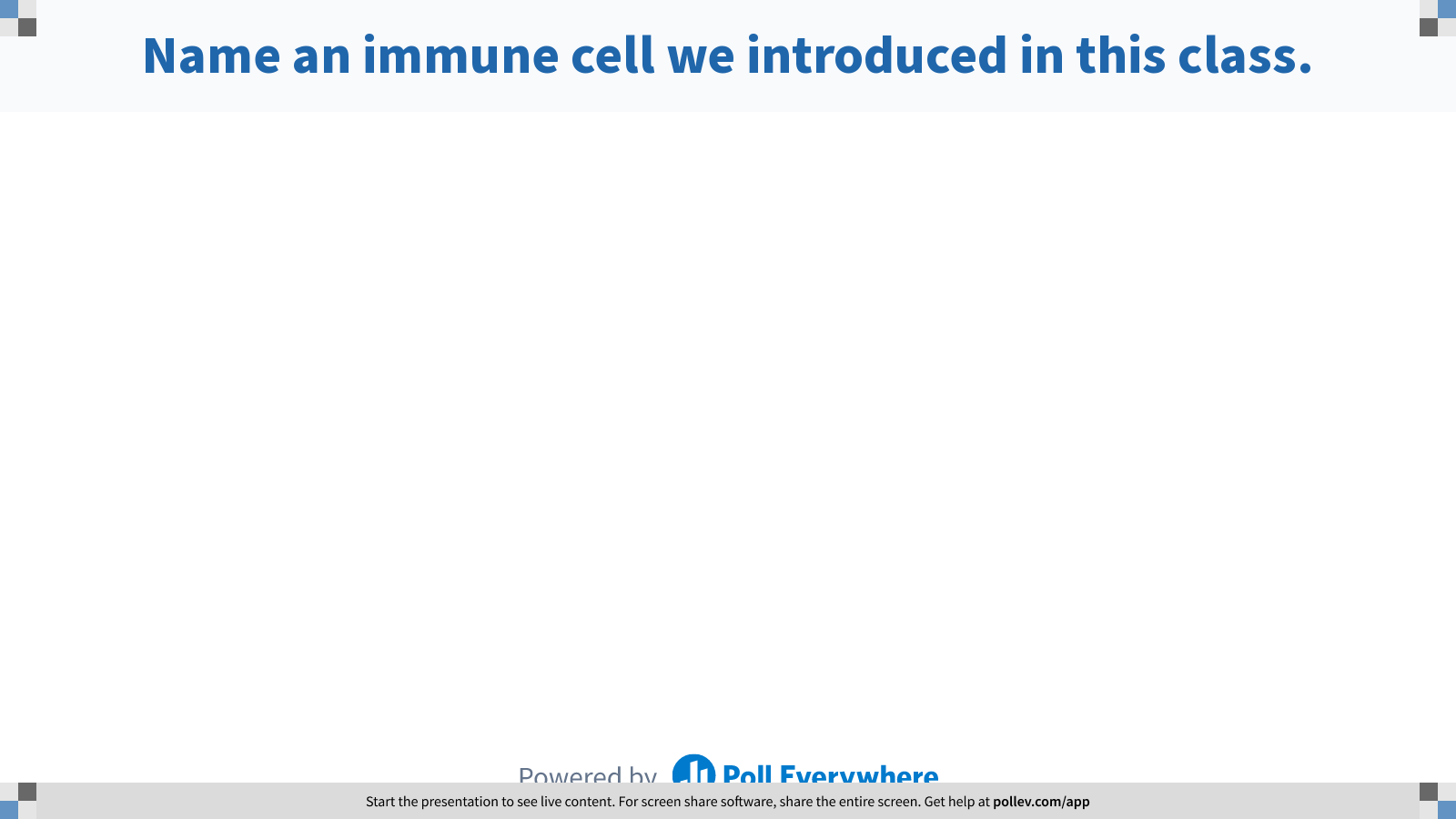 [Speaker Notes: Do not modify the notes in this section to avoid tampering with the Poll Everywhere activity.
More info at polleverywhere.com/support

Name an immune cell we introduced in this class.
https://www.polleverywhere.com/free_text_polls/wW9EnYbV4VcgNdTZG77NB]
Dendritic and T Cell Interactions
Dendritic cell engulfs and breaks down pathogens such as bacteria or virus
Then presents the degraded bits on the dendritic cell surface that acts as ligands that bind T cell receptor
This activates T cells
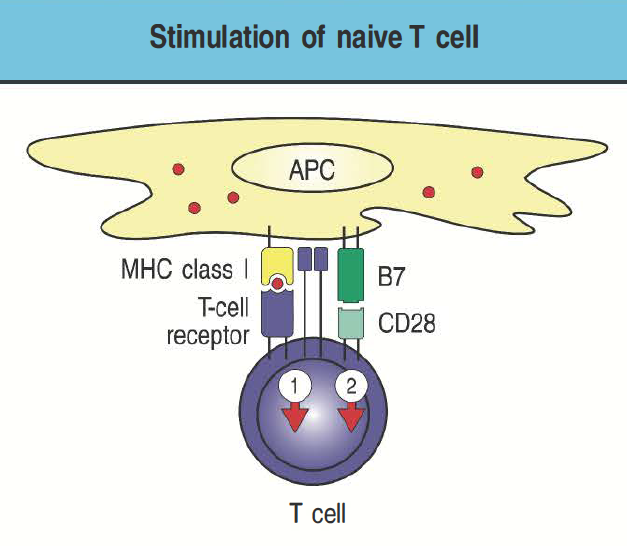 T cell activation
Antigen (pathogen)
T cell Receptor
T cell
B Cell and T Cell Interactions
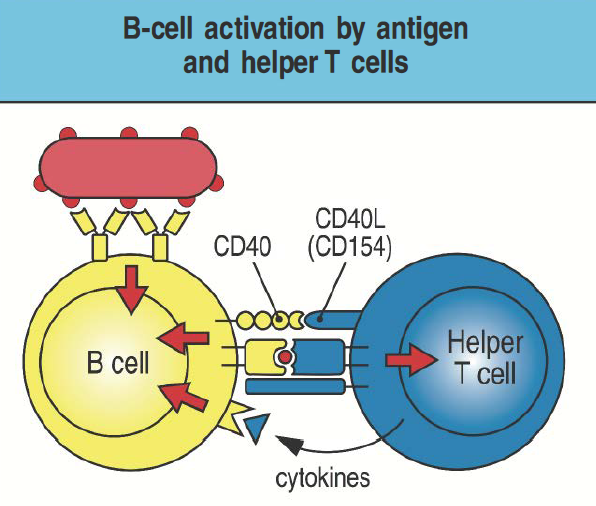 B cell activation requires
Interaction with antigen (pathogen)
Interaction with T cell
B Cell Activation
Pathogen
Interacting Molecules
Cytokines
T Cell and T Cell Interactions
Regulatory T cell Inhibits activity of 
T helper Type 1 and T Helper Type 2 cells
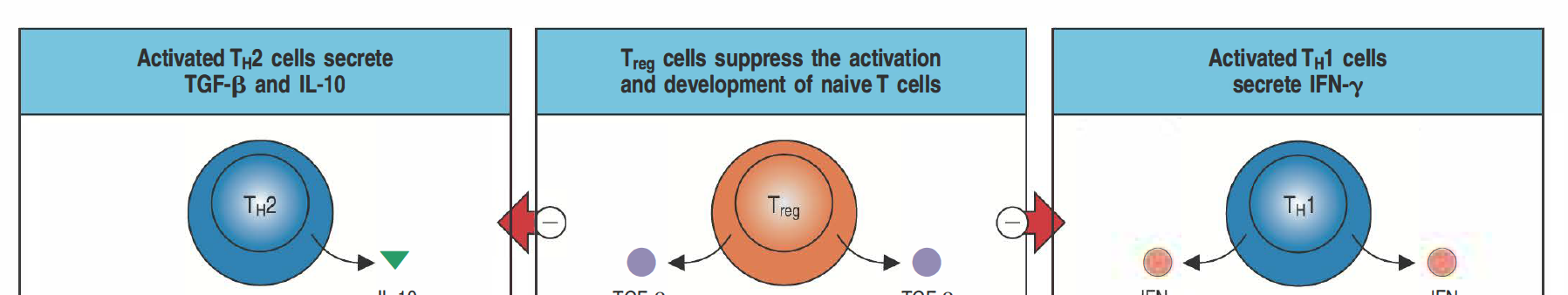 Inhibition
Inhibition
TH2
Treg
TH1
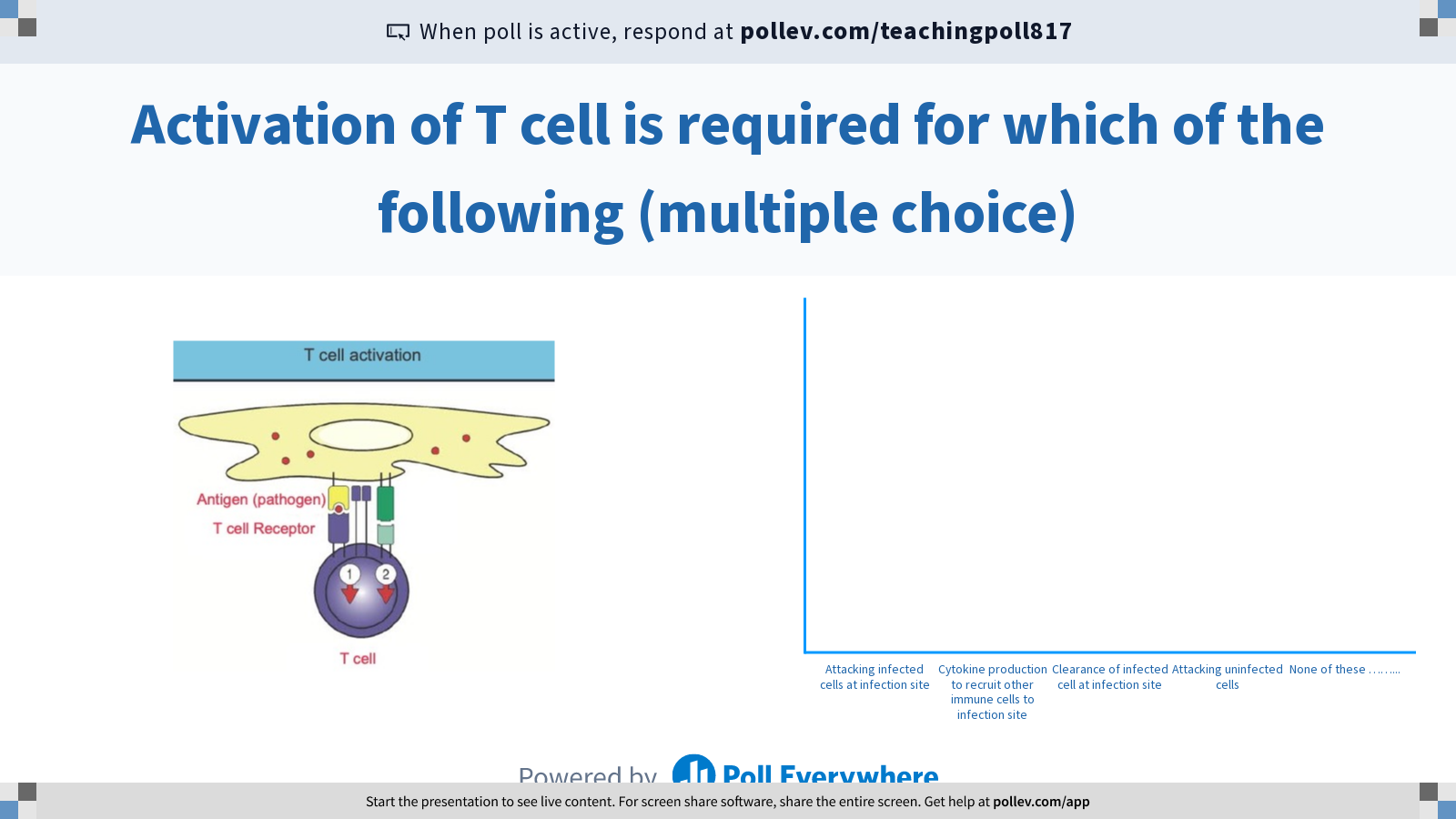 [Speaker Notes: Do not modify the notes in this section to avoid tampering with the Poll Everywhere activity.
More info at polleverywhere.com/support

Activation of T cell is required for which of the following (multiple choice)
https://www.polleverywhere.com/multiple_choice_polls/ELEu2RNmnR5GEsAm7wzfW?flow=Default&onscreen=persist]
Many more examples being investigated………..
Dendritic cell
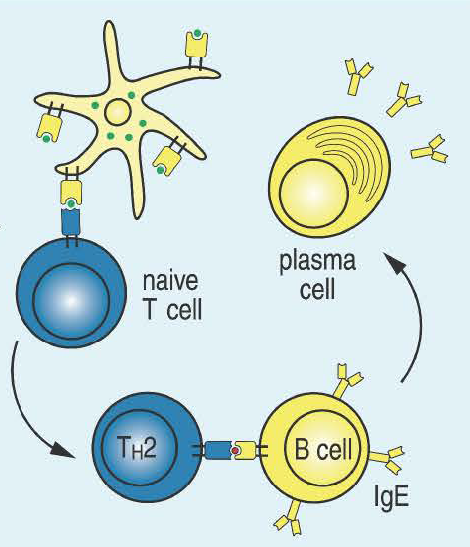 There is more to discover ..........
(a)
(f)
(b)
Plasma cell
T cell
(e)
(c)
(d)
Many more examples being investigated………..
Dendritic cell
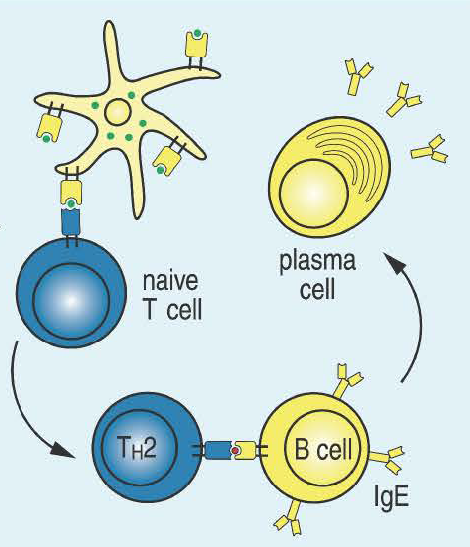 There is more to discover ..........

How does the Dendritic cell recognize pathogens
(a)
(f)
(b)
Plasma cell
T cell
(e)
(c)
(d)
Many more examples being investigated………..
Dendritic cell
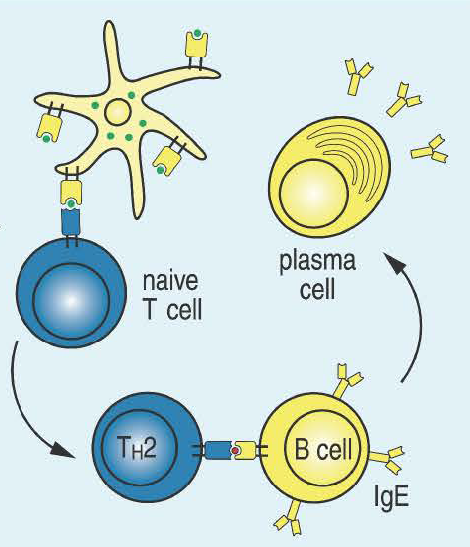 There is more to discover ..........

How does the Dendritic cell recognize pathogens
What signaling molecules allow T cell activation
(a)
(f)
(b)
Plasma cell
T cell
(e)
(c)
(d)
Many more examples being investigated………..
Dendritic cell
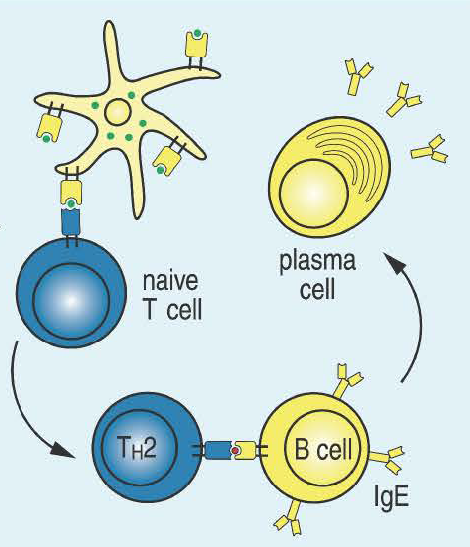 There is more to discover ..........

How does the Dendritic cell recognize pathogens
What signaling molecules allow T cell activation
What determines which T cell subset it becomes
(a)
(f)
(b)
Plasma cell
T cell
(e)
(c)
(d)
Many more examples being investigated………..
Dendritic cell
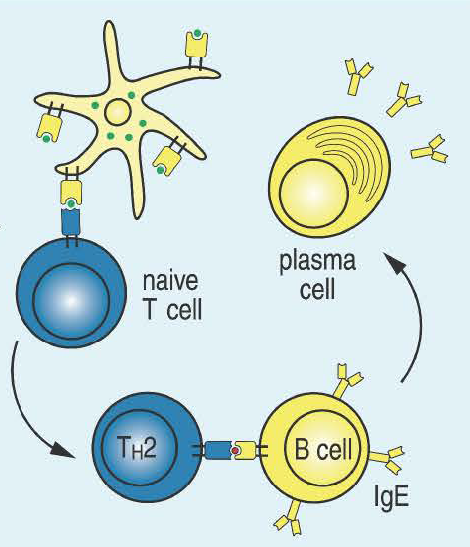 There is more to discover ..........

How does the Dendritic cell recognize pathogens
What signaling molecules allow T cell activation
What determines which T cell subset it becomes
How does the T cell activate B cell
(a)
(f)
(b)
Plasma cell
T cell
(e)
(c)
(d)
Many more examples being investigated………..
Dendritic cell
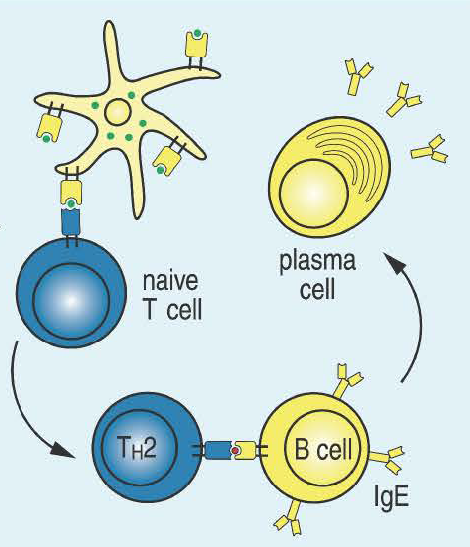 There is more to discover ..........

How does the Dendritic cell recognize pathogens
What signaling molecules allow T cell activation
What determines which T cell subset it becomes
How does the T cell activate B cell
What signaling molecules are important in converting the B cell to the plasma cell
(a)
(f)
(b)
Plasma cell
T cell
(e)
(c)
(d)
Many more examples being investigated………..
Dendritic cell
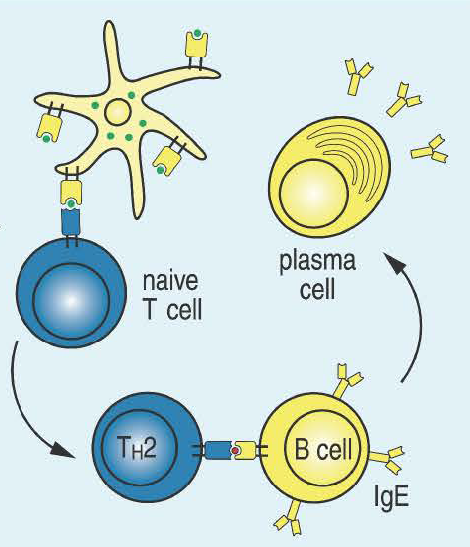 There is more to discover ..........

How does the Dendritic cell recognize pathogens
What signaling molecules allow T cell activation
What determines which T cell subset it becomes
How does the T cell activate B cell
What signaling molecules are important in converting the B cell to the plasma cell
How does the B cell produced antibody bind and neutralize pathogens
(a)
(f)
(b)
Plasma cell
T cell
(e)
(c)
(d)
Many more examples being investigated………..
Dendritic cell
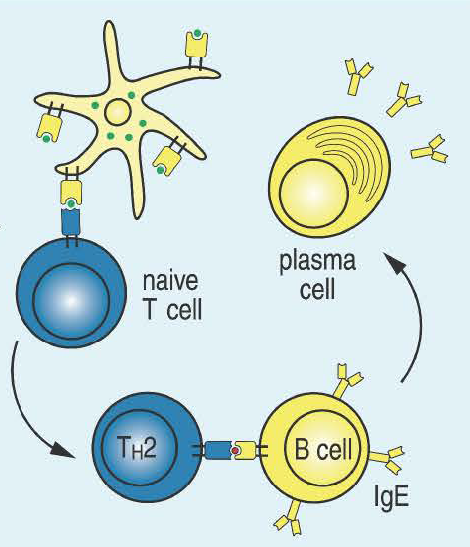 There is more to discover ..........

How does the Dendritic cell recognize pathogens
What signaling molecules allow T cell activation
What determines which T cell subset it becomes
How does the T cell activate B cell
What signaling molecules are important in converting the B cell to the plasma cell
How does the B cell produced antibody bind and neutralize pathogens
How does the memory B and memory T cell function
(a)
(f)
(b)
Plasma cell
T cell
(e)
(c)
(d)
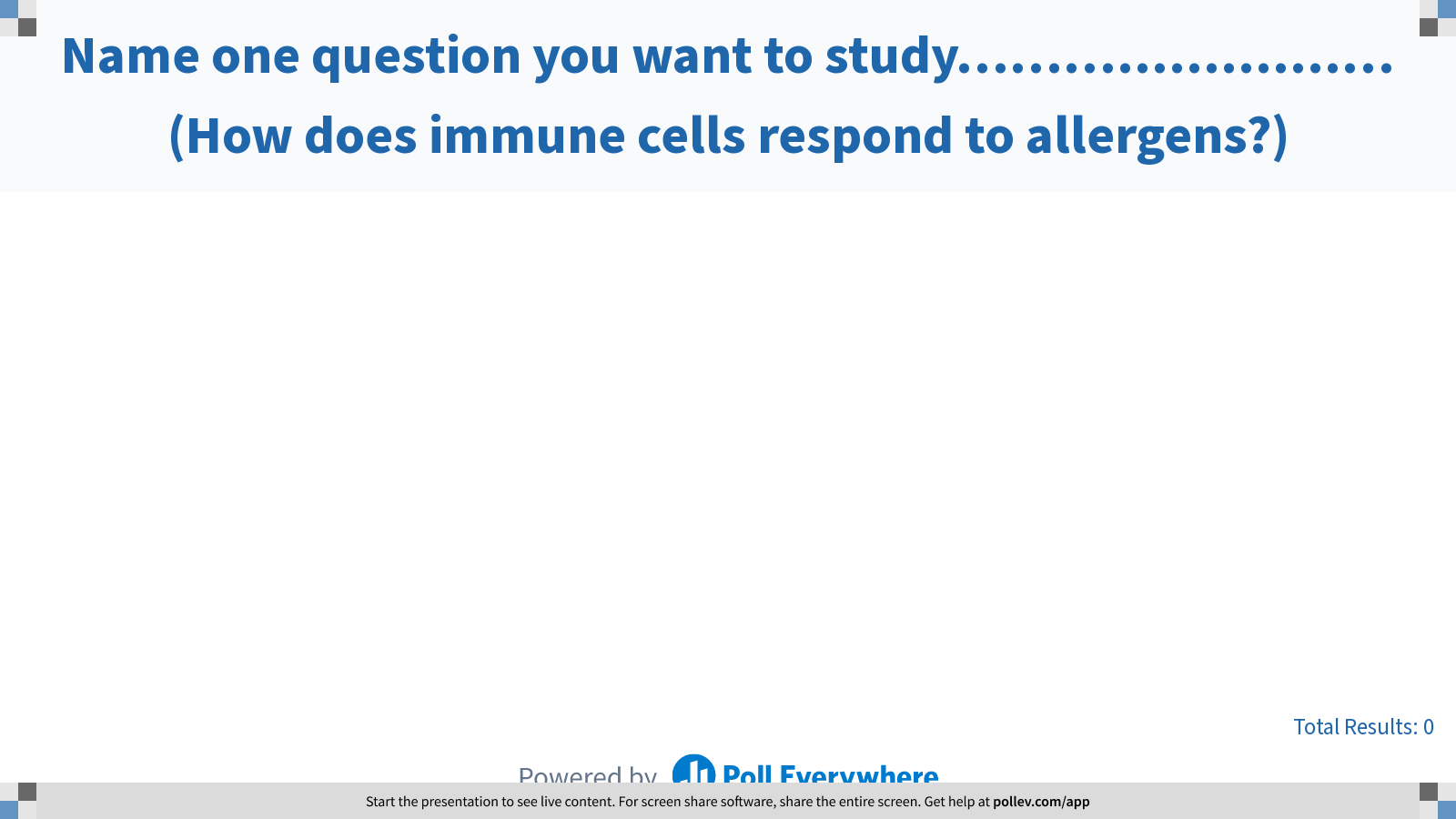 [Speaker Notes: Do not modify the notes in this section to avoid tampering with the Poll Everywhere activity.
More info at polleverywhere.com/support

Name one question you want to study……….............… (How does immune cells respond to allergens?)
https://www.polleverywhere.com/free_text_polls/tGdHPAi0HDlTtu76jxDOi]
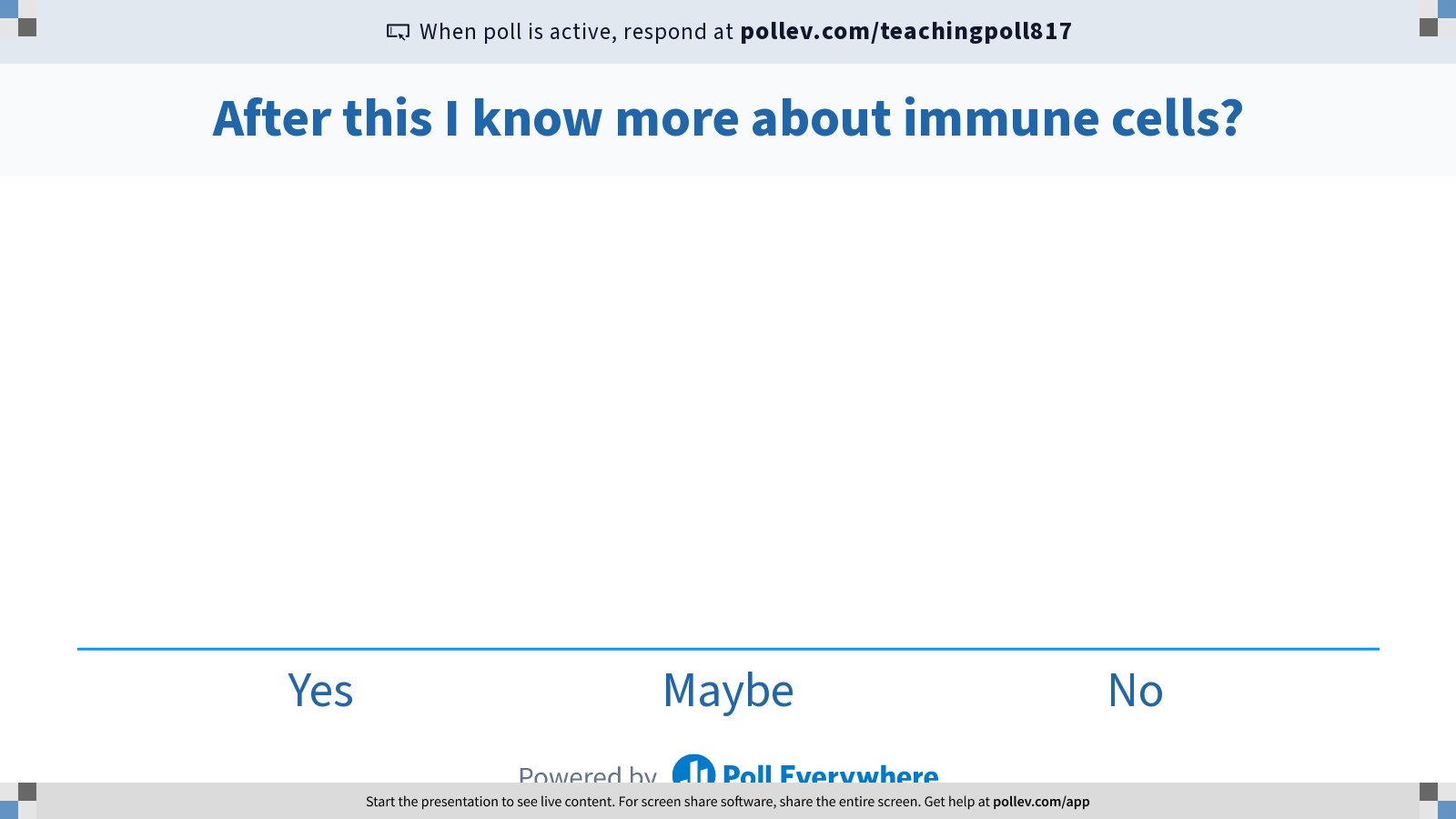 [Speaker Notes: Do not modify the notes in this section to avoid tampering with the Poll Everywhere activity.
More info at polleverywhere.com/support

After this I know more about immune cells?
https://www.polleverywhere.com/multiple_choice_polls/epORCH9Bgk1u9ygalJb7i?flow=Default&onscreen=persist]
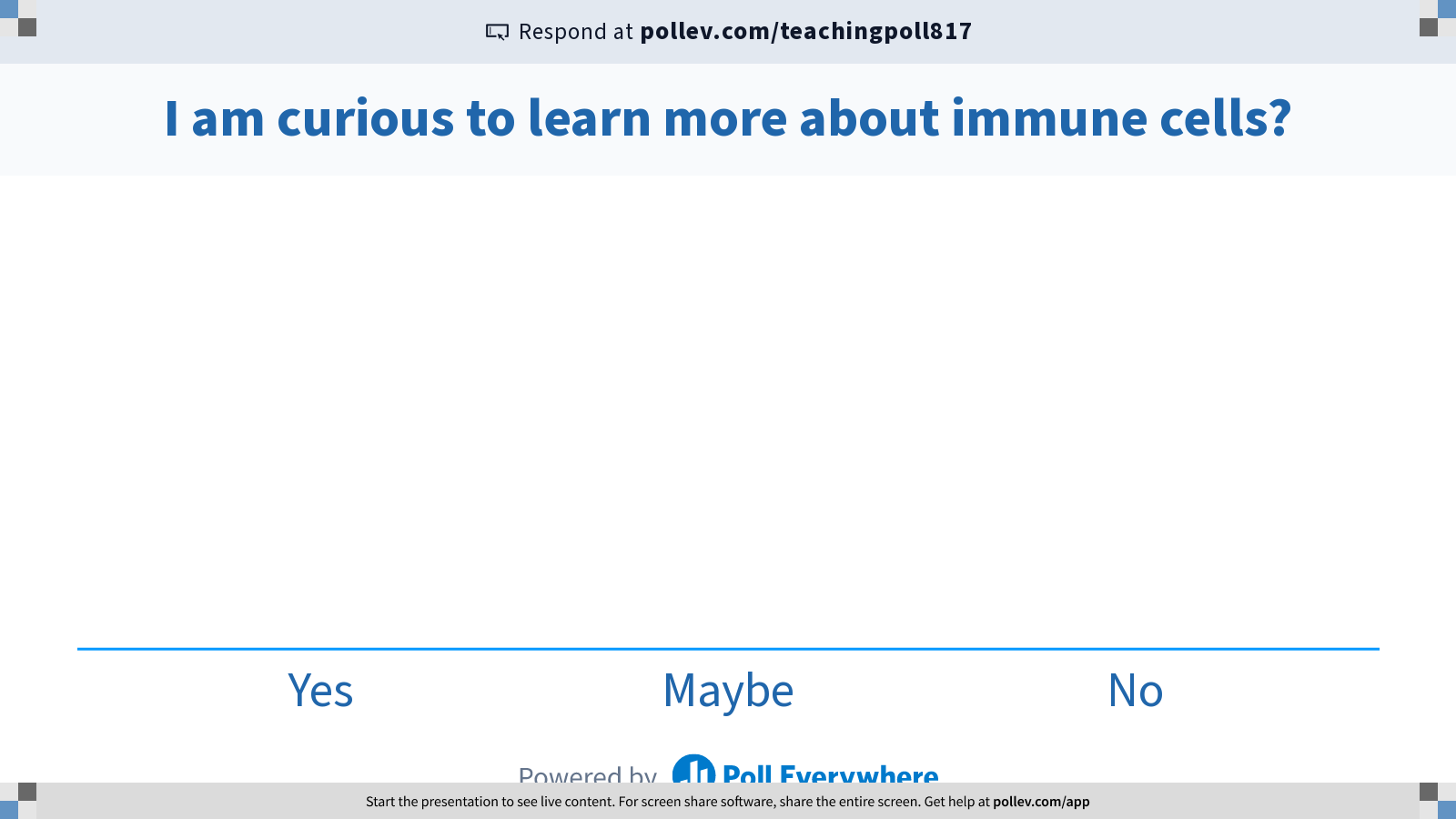 [Speaker Notes: Do not modify the notes in this section to avoid tampering with the Poll Everywhere activity.
More info at polleverywhere.com/support

I am curious to learn more about immune cells?
https://www.polleverywhere.com/multiple_choice_polls/1pPGccpBK3KOsoO8sUtrg?flow=Default&onscreen=persist]
Thank you for your participation
Reference
Janeway’s Immunology Textbook
Janeway CA Jr, Travers P, Walport M, et al. Immunobiology: The Immune System in Health and Disease. 5th edition. New York: Garland Science; 2001.